Case 5 - LAD CTO
Date: 2024/01/06
Operator: Dr. Tse-Min Lu
Far Eastern Memorial Hospital
1
SVG to RPL :Patent.
No RCA DES instent restenosis
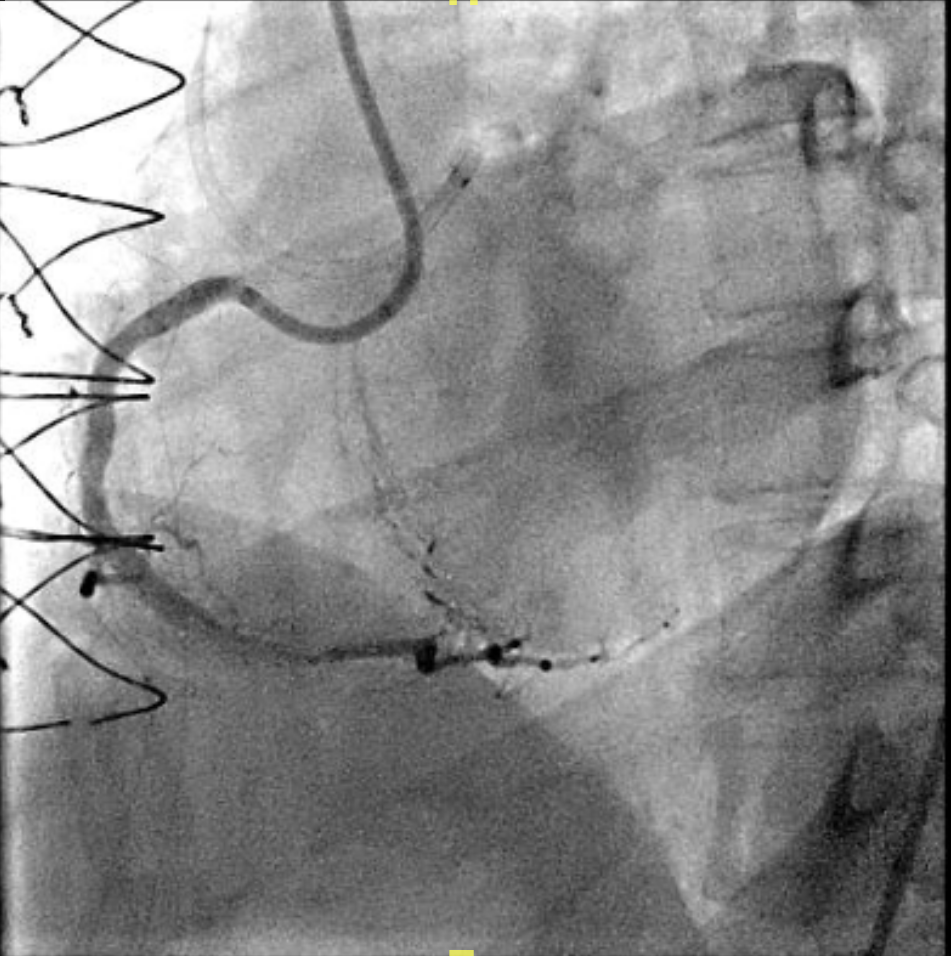 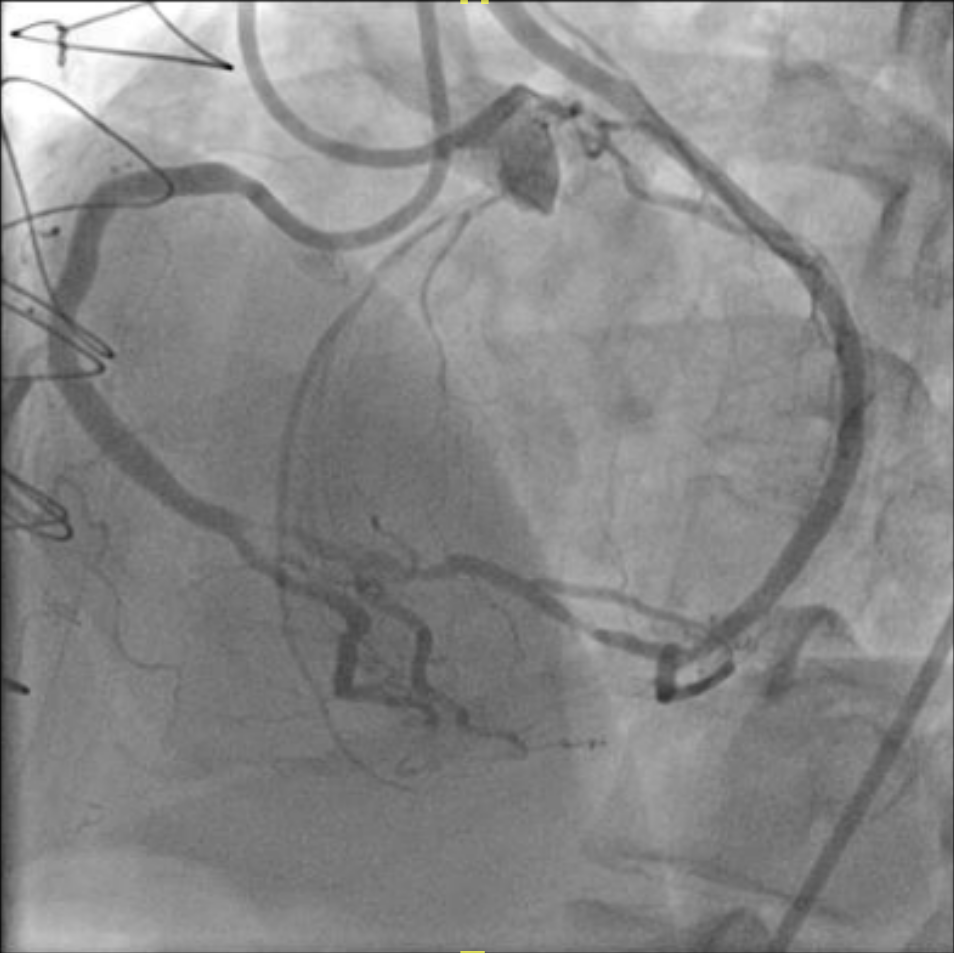 LAD proximal : 100% stenosis.
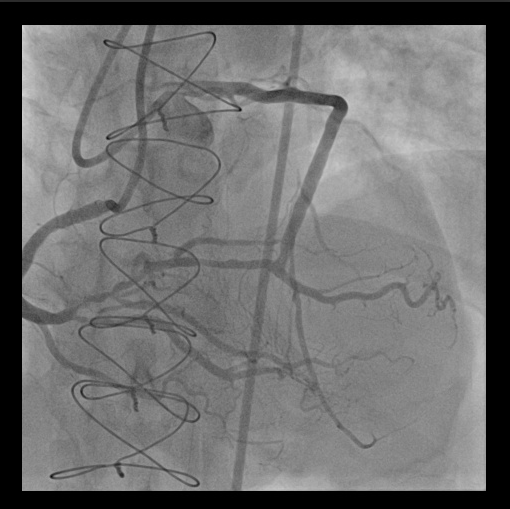 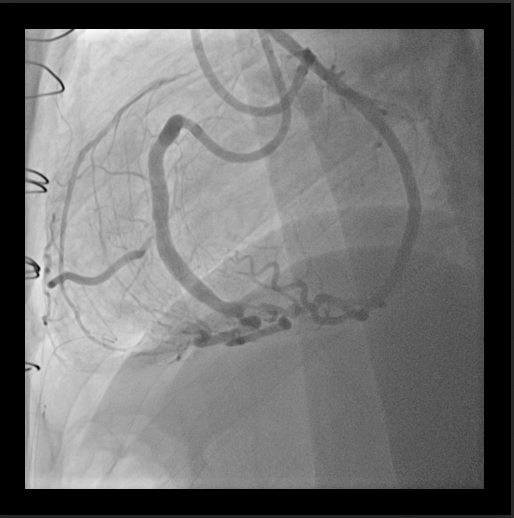 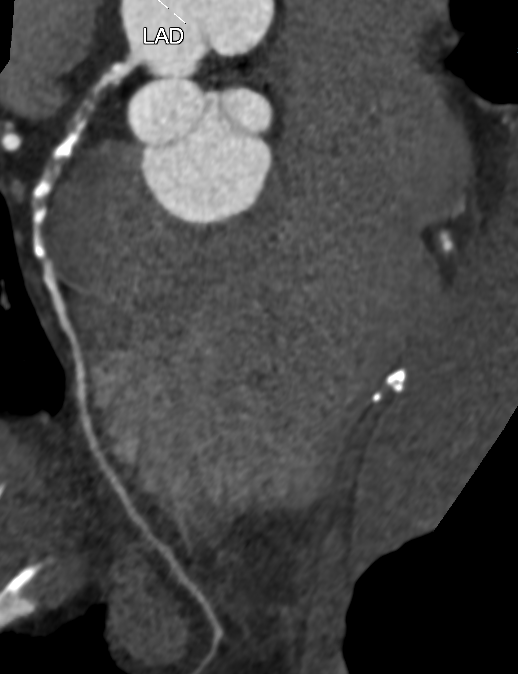 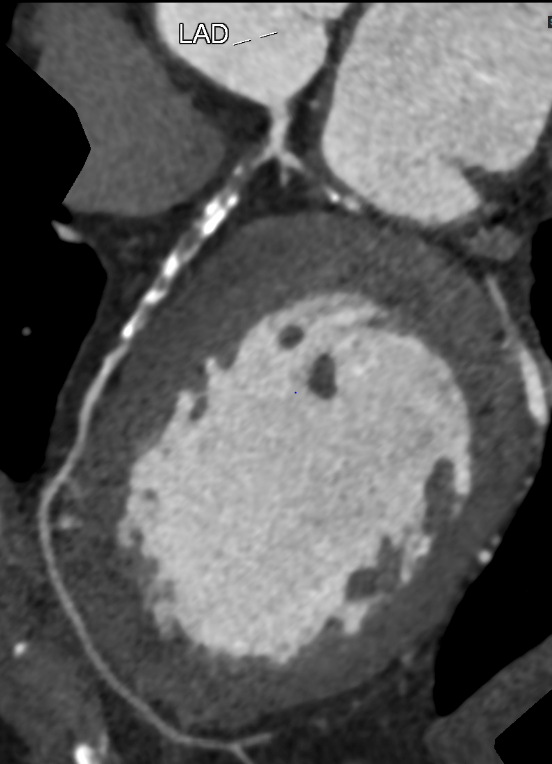 Antegrade wire(Gaia next 1) crossing proximal LAD.
LAD proximal : 100% stenosis.
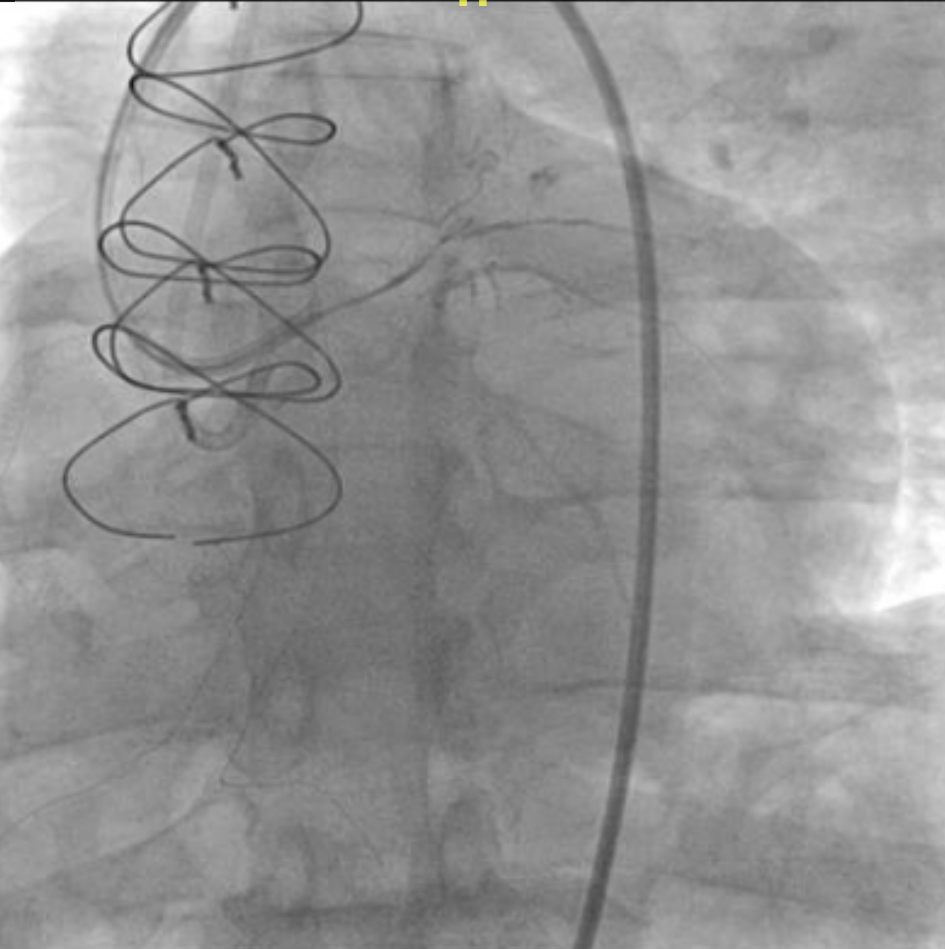 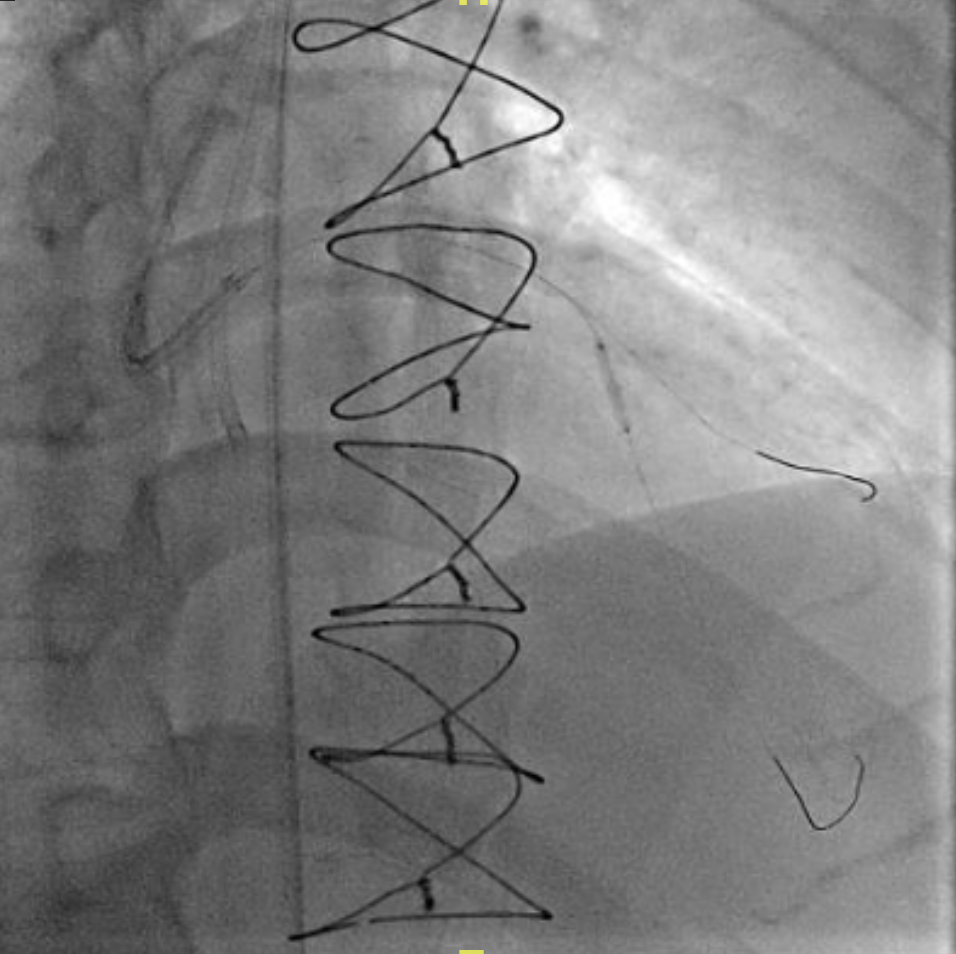 IVUS: After POBA to proximal LAD, calcified crack was noticed.
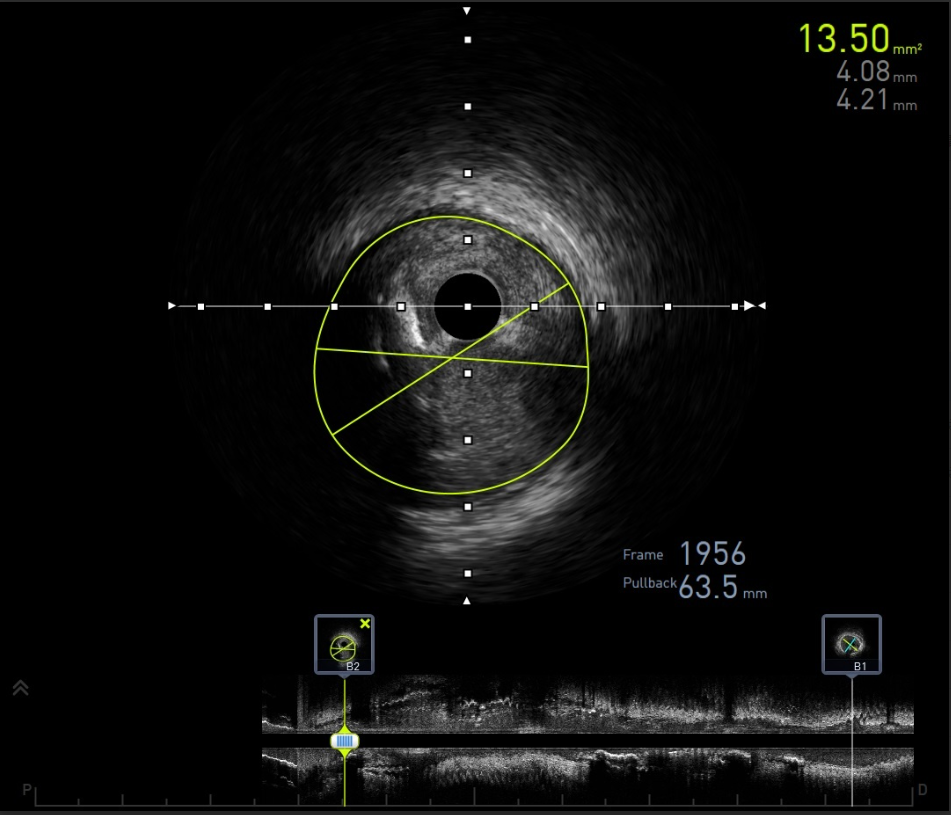 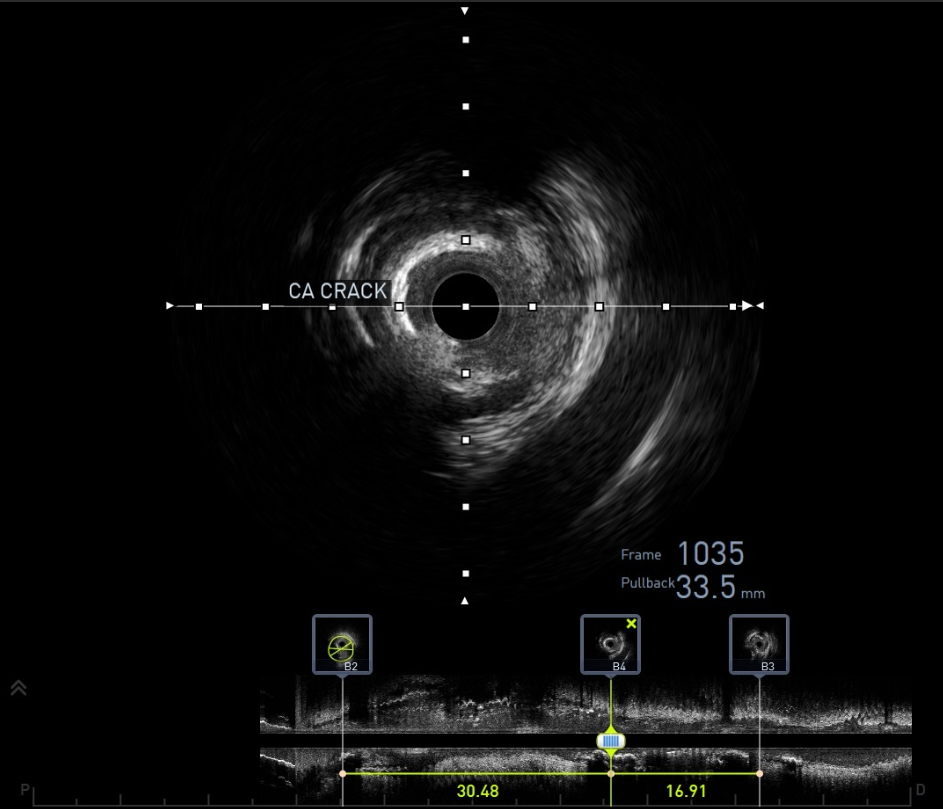 POBAS from mid-LAD to LM with DES x2.
 (Onyx 2.5x38mm and 3.5*26 mm).
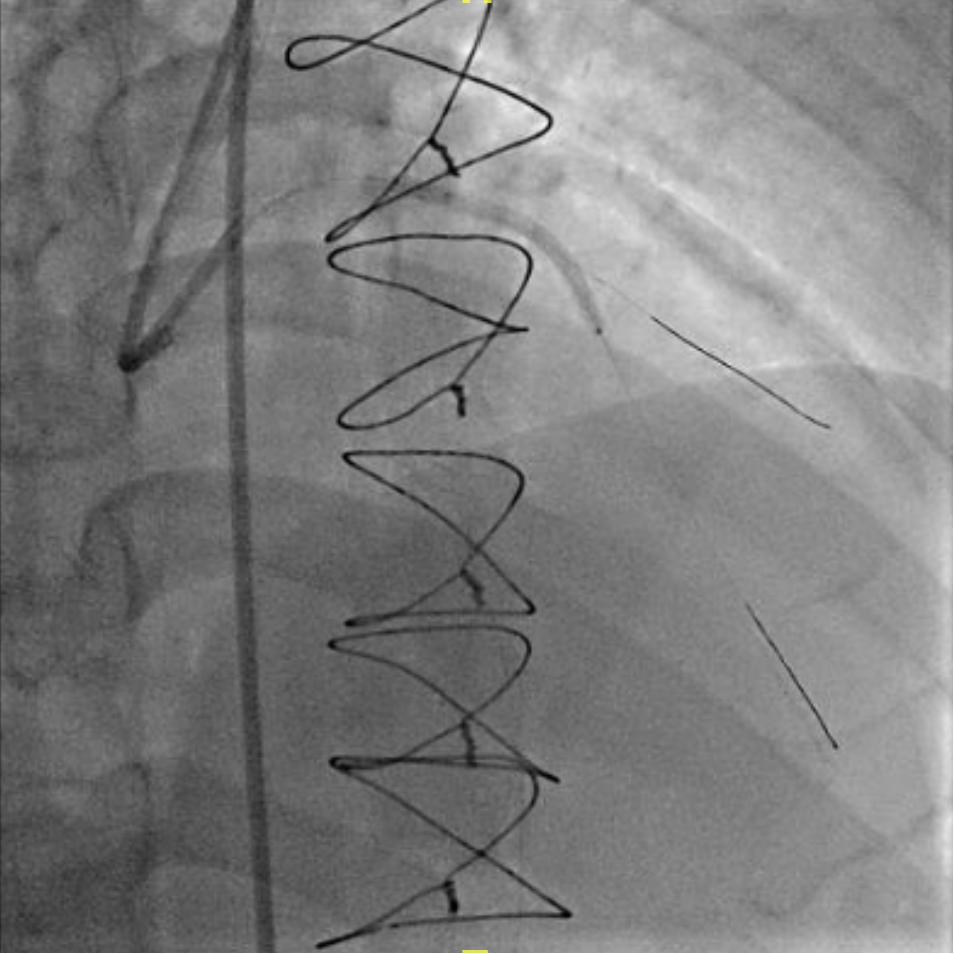 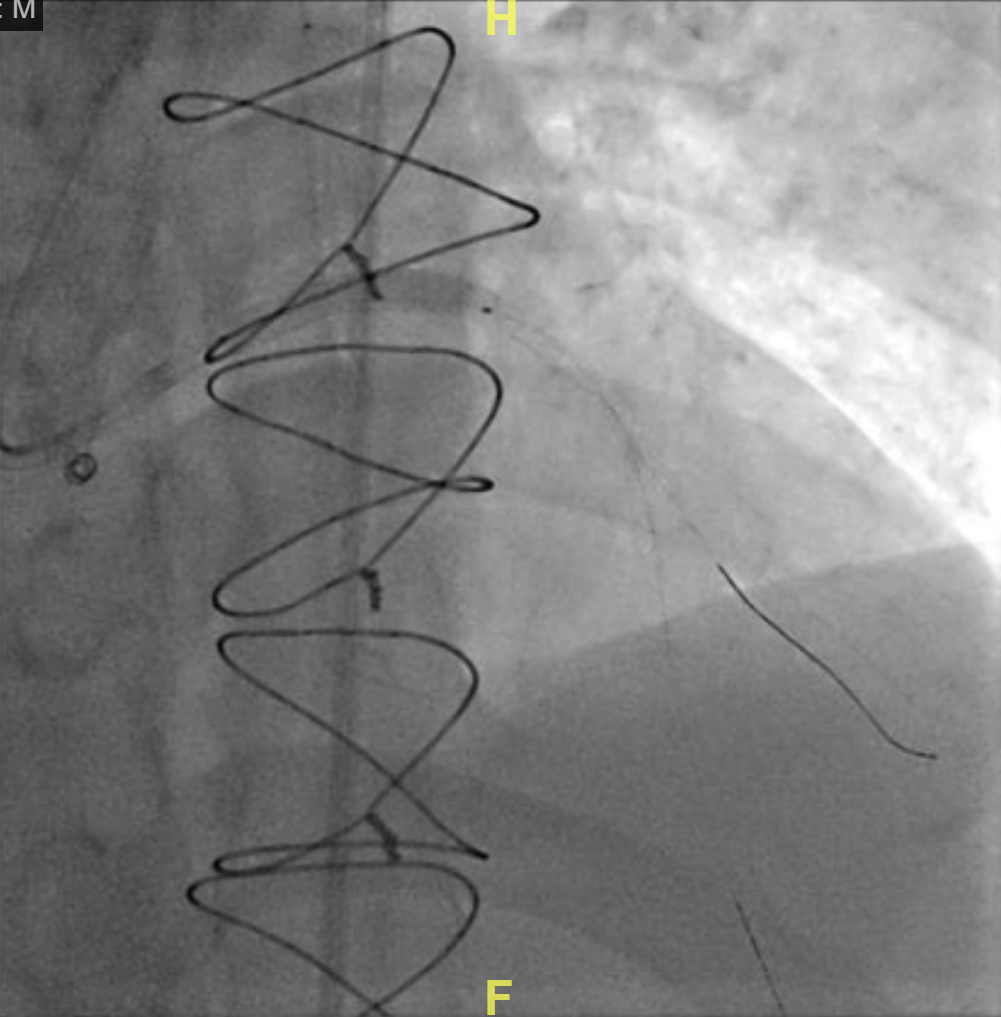 Final angiography s/p POBAS from mid-LAD to LM with DES x2.
 (Onyx 2.5x38mm and 3.5*26 mm).
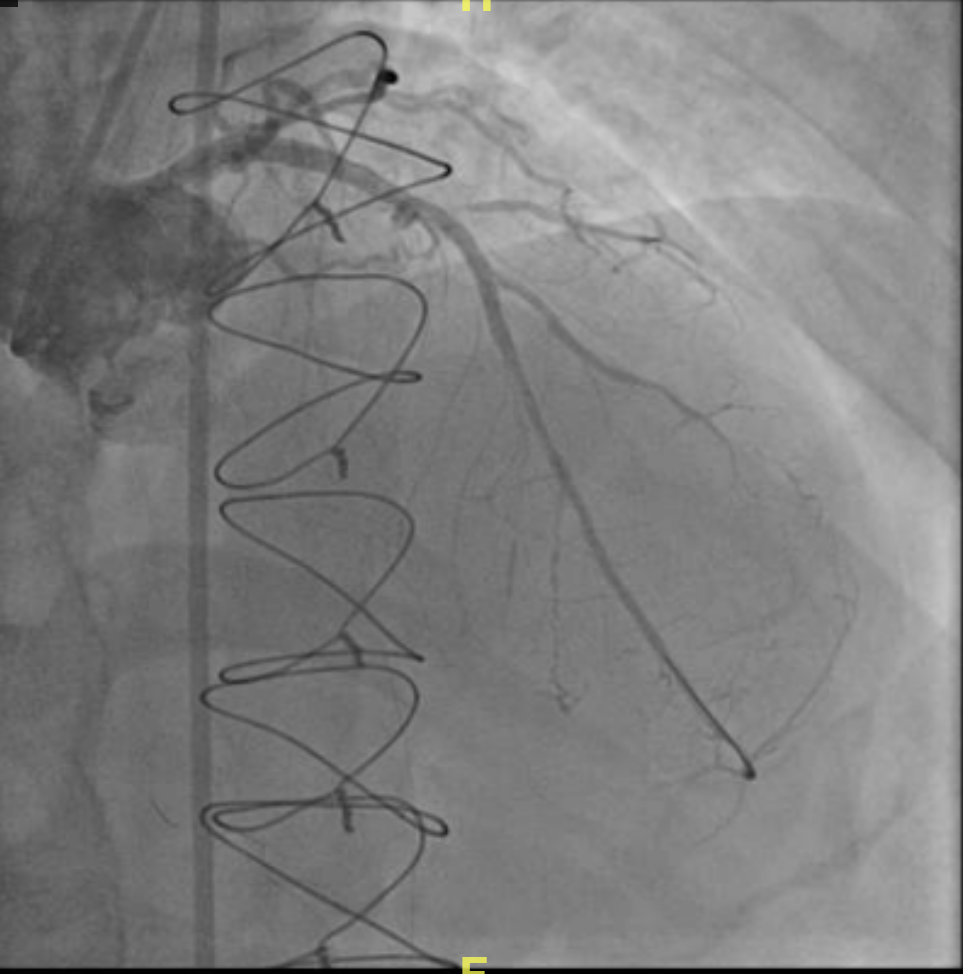 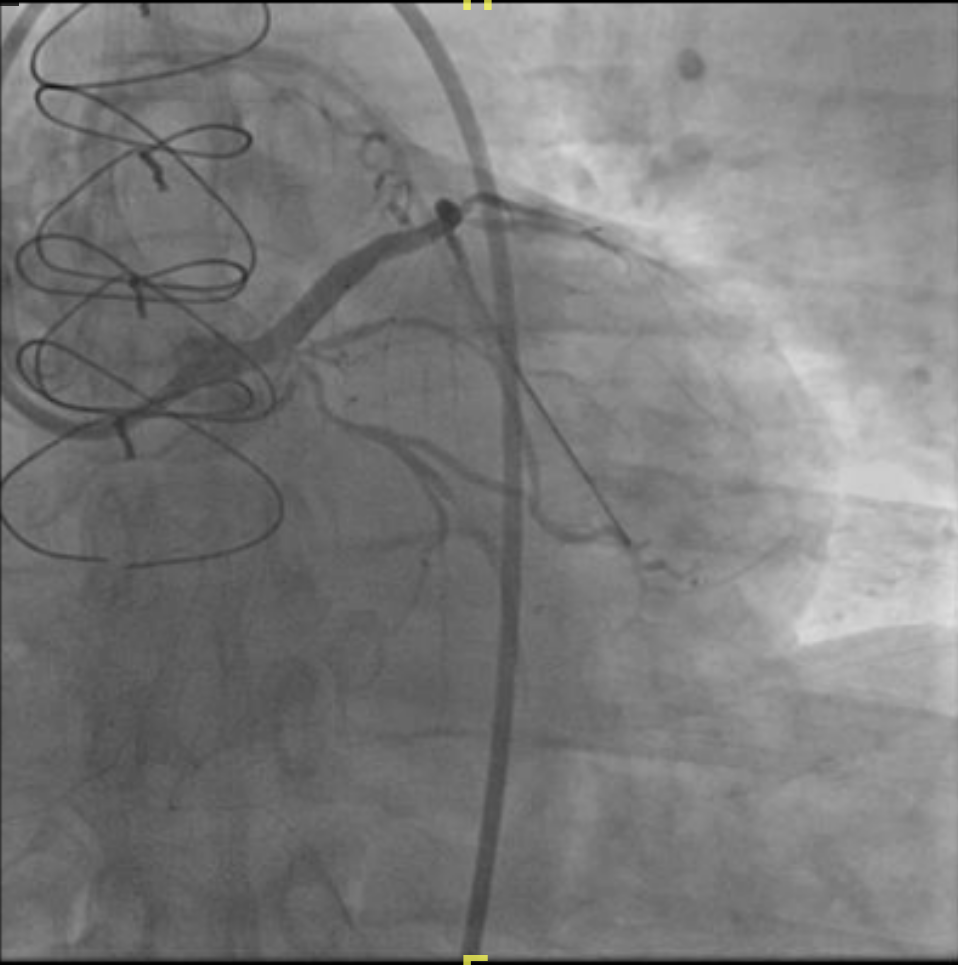 After cardiac catheter s/p POBAS from mid-LAD to LM with DES x2 (Onyx 2.5x38mm and 3.5*26 mm), we kept the patient’s DAPT with aspirin and Ticagrelor.
Under the stable condition, the patient was discharged the next day.
Thank you!
10